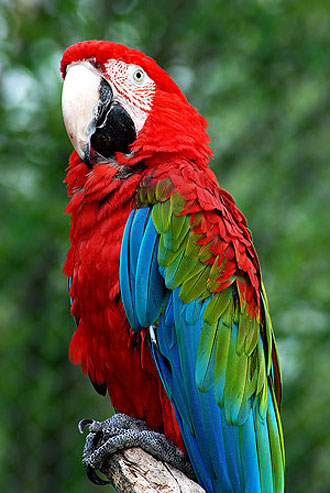 2
JAK FUNGUJE TRH
Ceny v ekonomii a v životě
Dospělí si potrpí na číslice. Řeknete-li dospělému: „Viděl jsem krásný dům z červených cihel, za okny muškáty a na střeše holuby…“, nedovede si ho představit. Musíte jim říci: „Viděl jsem dům za sto tisíc franků.“ Tu hned zvolají: „Ach, to je krása!“
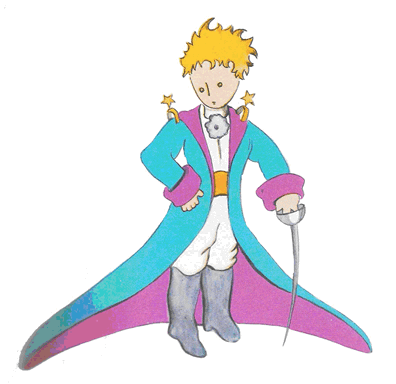 Základy ekonomie
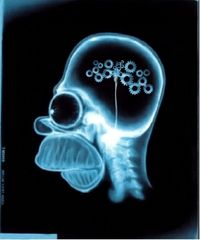 Ekonomika
Ekonomika – sledování vlastních zájmů = systém
Základní předpoklad: racionální chování člověka
Člověk ekonomický (Homo oeconomicus)
Maximalizuje svůj užitek
Minimalizuje náklady
Je nutně sobecký???
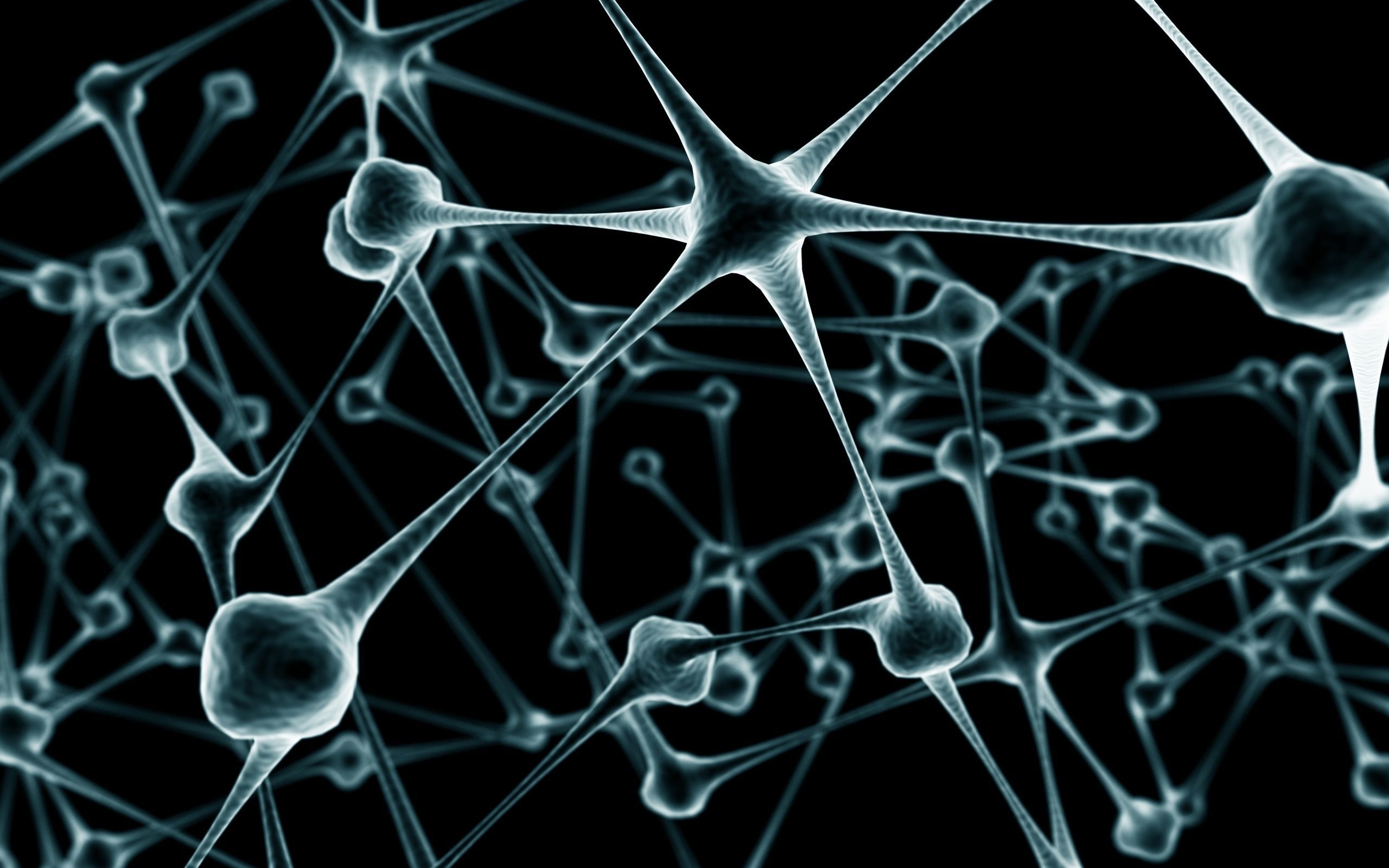 Základy ekonomie
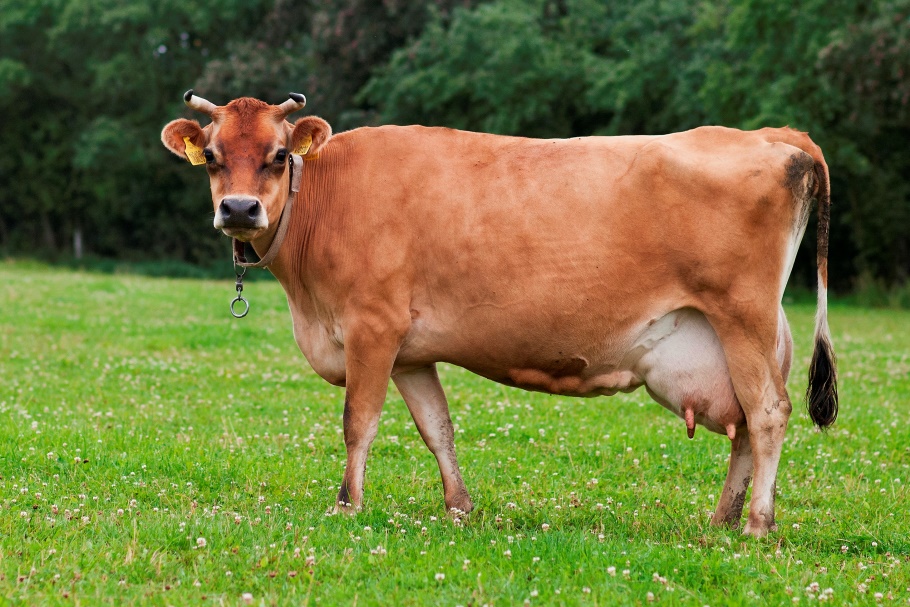 Funkce cen
Motivační
Rozhodování – kuchař šetří máslem (substituuje), farmář začne chovat jerseyky
Informační (signální)
Máslo zdražilo – spotřebitel ví, že je vzácné
Alokační
Mléčný tuk se používá na výrobu másla a sýrů. Sýry – vyšší poptávka a vyšší výnos!
Distribuční (distribuce dle ochoty platit)
[Speaker Notes: “The butter situation results from strong competition for the fat component of milk,” the EU official said. “It is mainly due to milk fat being directed to cheese production to meet strong demand for cheese, whose manufacture offers better returns than butter production.” (https://www.euractiv.com/section/agriculture-food/news/eu-heading-for-butter-shortage-by-year-end/)]
Tržní síly
Nabídka  a poptávka jsou hybateli tržních ekonomik
Moderní mikroekonomie je o nabídce, poptávce a tržní rovnováze
Trh = skupina prodávajících a kupujících určitého produktu/služby
Nabídka a poptávka odpovídají chování lidí a jejich vzájemné interakci na trhu
Základy ekonomie
Trhy a konkurence
Nabídka = prodávající
Poptávka = kupující
Konkurenční trh = trh, kde je hodně 	prodávajících a kupujících, takže nikdo 	nemůže ovlivnit tržní cenu (DOKO)
Základy ekonomie
Konkurence
Dokonalá konkurence: 
produkce je identická
mnoho prodávajících a kupujících, takže nikdo nemůže ovlivnit tržní cenu
kupující a prodávající jsou cenoví příjemci
Monopol:
= jeden prodávající = cenový tvůrce
Oligopol 
= několik prodávajících
ne příliš agresivní konkurence
Monopolistická konkurence 
= mnoho prodávajících
odlišitelná produkce
každý prodávající může stanovit cenu svého produktu
Základy ekonomie
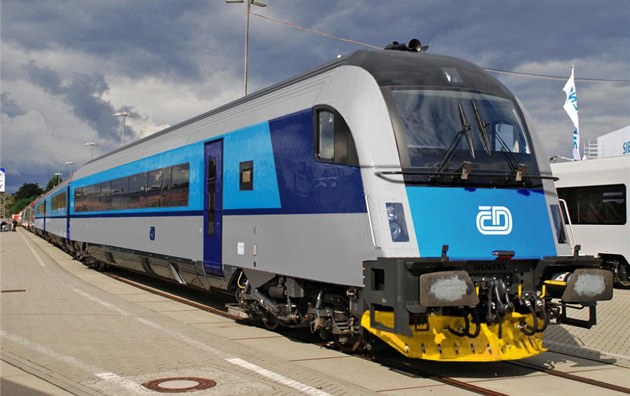 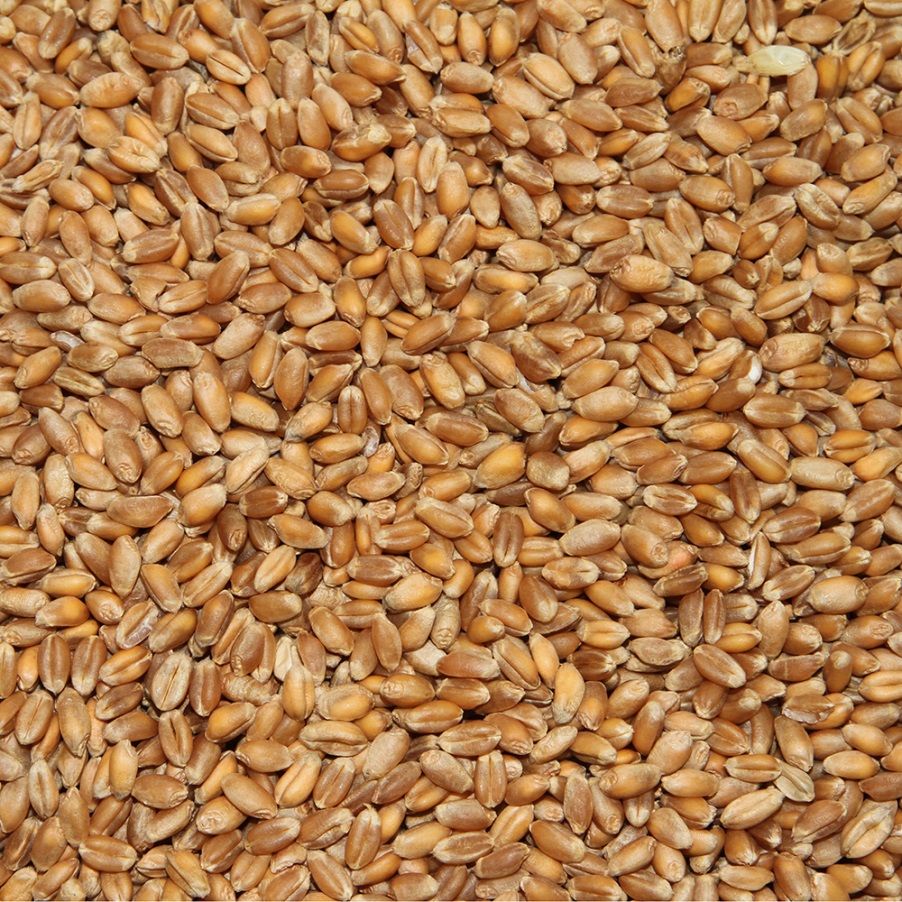 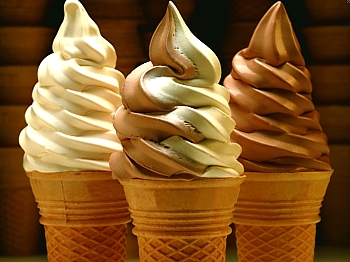 Základy ekonomie
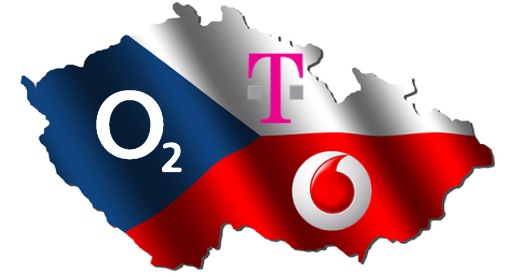 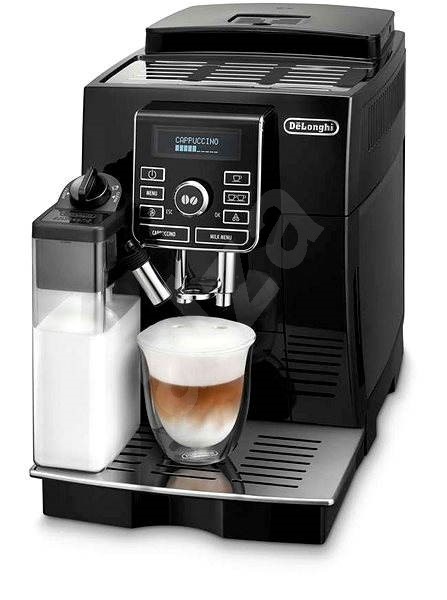 Poptávka po kávě v jednom akademickém klubu
Základy ekonomie
Poptávka (Demand, D)
Poptávané množství 
= množství určitého produktu, které jsou 	poptávající ochotni a schopni koupit
Zákon poptávky = ceteris paribus, 	poptávané množství klesá s rostoucí cenou daného produktu
Poptávková křivka = vztah mezi 	množstvím (Q) a cenou (P)
Základy ekonomie
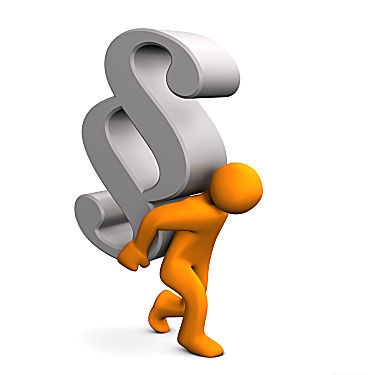 Příklad Karel a rohlíky
Základy ekonomie
Karlova (= individuální) poptávková křivka
cena
3
2,5
Základy ekonomie
2
1,5
1
0,5
D
množství
2
4
6
8
10
12
Tržní X individuální poptávka
Tržní poptávka = souhrn všech 	individuálních poptávek po určitém 	zboží/službě
Graficky: horizontální součet 	individuálních poptávkových křivek
Základy ekonomie
Posun poptávkové křivky: metanolová aféra
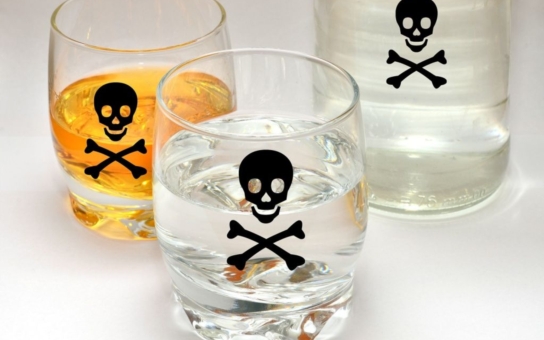 cena
pokles poptávky
Základy ekonomie
D1
D0
Množství rumu
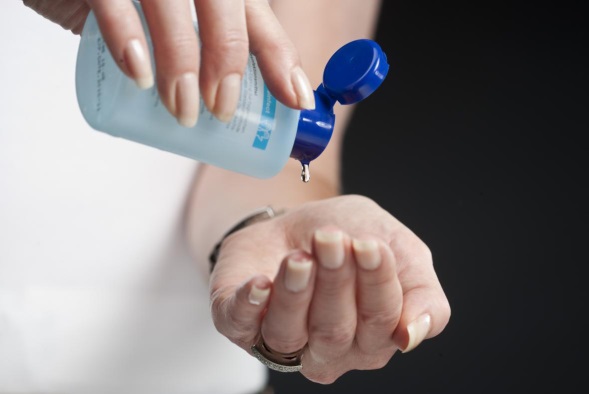 Posun poptávkové křivky:v Brně propukne žloutenka
cena
růst poptávky
Základy ekonomie
D0
D1
Množství dezinfekce
Co ovlivňuje kupujícího? (=co hýbe poptávkovou křivkou?)
Důchod spotřebitele
normální X podřadná produkce
Ceny příbuzné produkce
substituty X komplementy
Chutě
Očekávání - předzásobení
Počet spotřebitelů
Základy ekonomie
Normální a podřadné statky
Kolik triček si koupíte, když máte měsíční mzdu 15 000 Kč? Kolik, pokud má mzdu 30 000 Kč?
Základy ekonomie
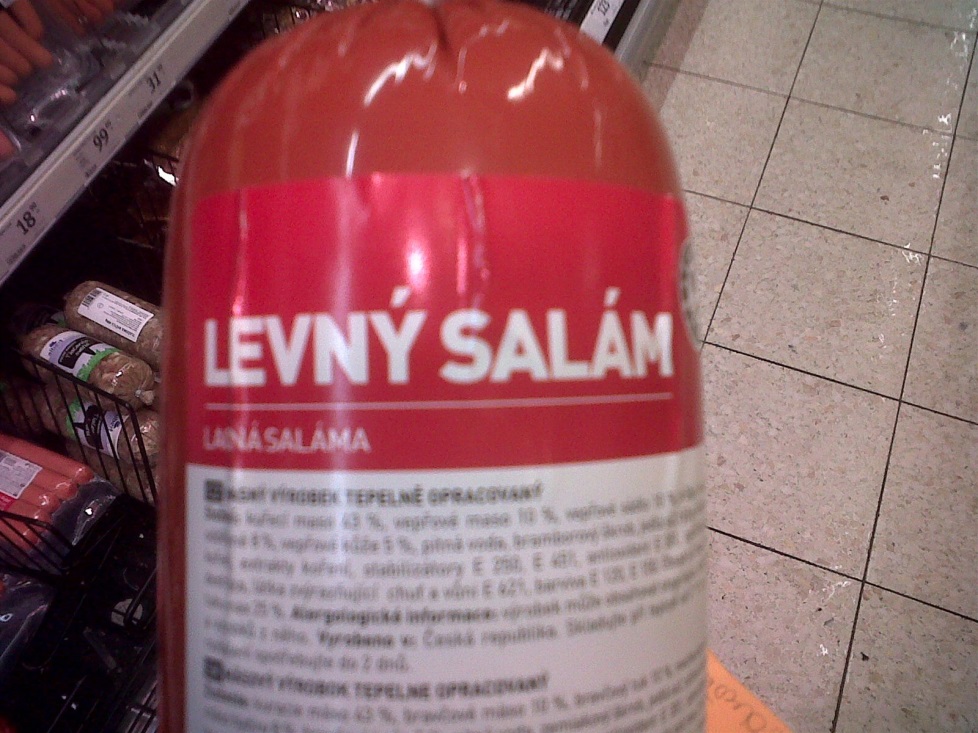 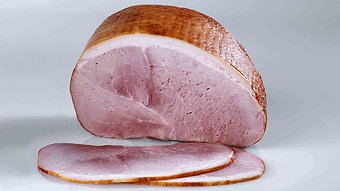 Substituty a komplementy
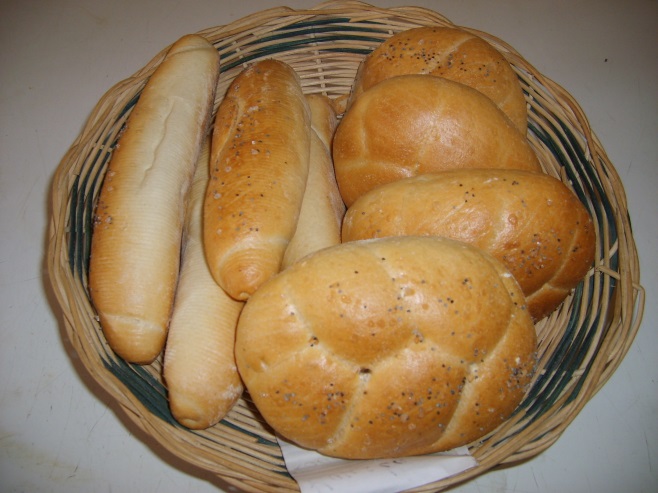 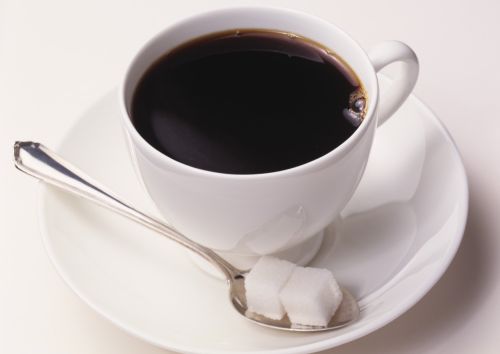 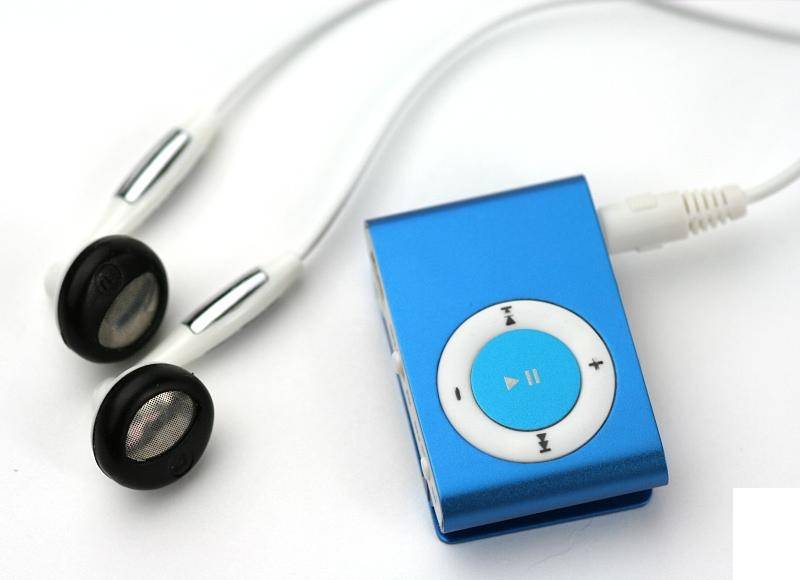 Základy ekonomie
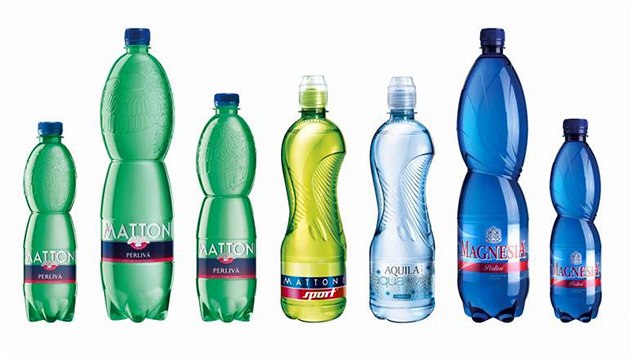 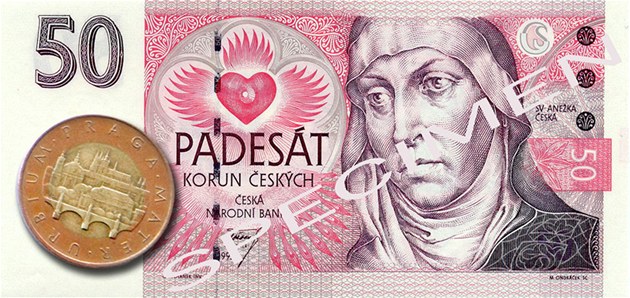 Změna ceny dané produkce?
Vyvolá změna poptávaného množství 
= posun po křivce
cena
Základy ekonomie
2
1
D
4
8
množství
Příklad ze života
Cena noclehu
Pražské hotely kvůli hokejovému mistrovství zdražily mnohdy i o pětinu
O 12 až 20 procent zdražily v průměru pražské hotely na květnové mistrovství světa v hokeji. Blížící se hokejový šampionát se také výrazně odráží v obsazenosti ubytovacích zařízení v hlavním městě, na dobu šampionátu je ale stále ještě možné ubytování sehnat. 
Zdroj: Aleš Černý, iDnes.cz (22. 4. 2015)
Základy ekonomie
Počet pokojů
Nabídka (supply, S)
Nabízené množství 
   = množství produkce, které jsou prodávající 	ochotni a schopni prodat
Zákon nabídky = ceteris paribus, nabízené množství roste s rostoucí cenou daného produktu
Nabídková křivka = vztah mezi množstvím (Q) a cenou (P)
Základy ekonomie
Příklad: nabídka pekaře
Základy ekonomie
Houskova (= individuální) nabídková křivka
cena
S
3
2,5
Základy ekonomie
2
1,5
1
0,5
množství
1
2
3
4
5
6
Tržní X individuální nabídková křivka
Tržní nabídka = souhrn všech 	individuálních nabídek určité produkce/služeb
Graficky: horizontální součet 	individuálních nabídkových křivek
Základy ekonomie
Posun nabídkové křivky: vynález parního stroje
S0
cena
S1
růst nabídky
Základy ekonomie
množství
Posun nabídkové křivky: zdražení kávových bobů
S1
S0
cena
pokles nabídky
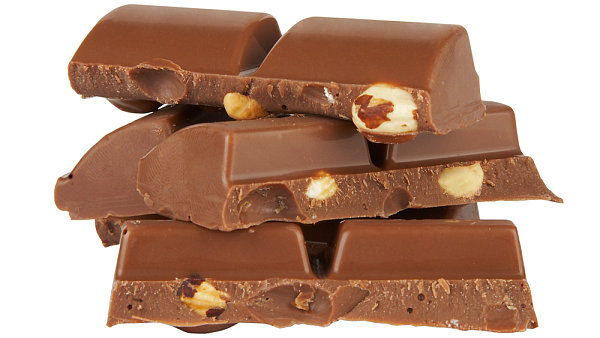 Základy ekonomie
Množství čokolády
Co ovlivňuje prodávající?
Cena vstupů
Technologie
Očekávání
Počet prodávajících
Základy ekonomie
Změna nabízeného množství
Posun po nabídkové křivce
Vyvoláno vším, 
co mění nabízené 
množství
S
cena
3
Základy ekonomie
1
3
5
množství
Trh
Rovnováha = situace, kdy cena dosáhla 	úrovně, kde jsou se poptávané a 	nabízené množství rovná
Rovnovážná cena – odpovídá průsečíku S a D
Rovnovážné množství – odpovídá průsečíku S a D
Základy ekonomie
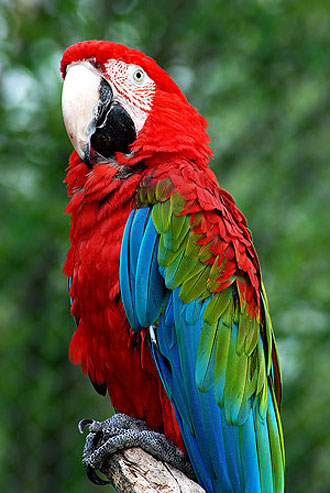 Nabídka a poptávka
Základy ekonomie
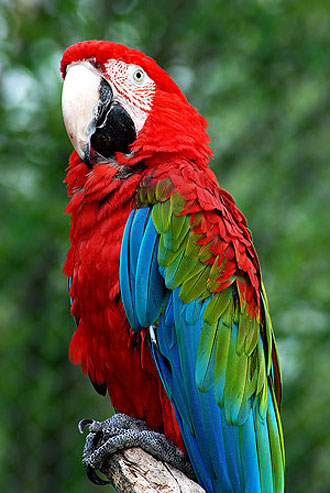 Nabídka a poptávka
Základy ekonomie
Trh v rovnováze
cena
S
E
rovnovážná
cena
2
Základy ekonomie
D
7
množství
Rovnovážné množství
Nerovnováha trhu
Přebytek:
Cena je vyšší než rovnovážná 
Nabízené množství je vyšší než poptávané
Prodávající sníží cenu, aby víc prodali
Nedostatek:
Cena je nižší než rovnovážná
Poptávané množství je vyšší než nabízené
Prodávající zvýší cenu, protože si to mohou dovolit
Základy ekonomie
Trh v nerovnováze
přebytek
cena
S
2,5
E
2
Základy ekonomie
D
4
7
10
množství
poptávané množství
nabízené
množství
Vývoj cen cestovní verze modelu T a objemu jeho výroby
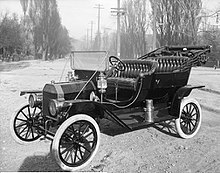 Zdroj: Ford, H. Můj život a dílo.
Zákon nabídky a poptávky
Cena produkce se přizpůsobuje, čímž srovnává nabízené a poptávané množství

Nutná podmínka: neregulovaný trh
Základy ekonomie
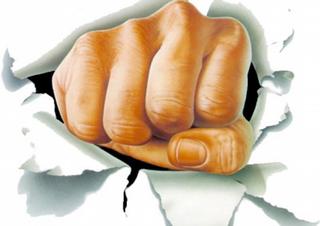 Vliv státu
„nespravedlivé ceny“ 
Cenový strop = max. cena, za kterou 	může být prodáváno
Min. cena = nejnižší cena, za kterou 	může být prodáváno
Důsledek: přebytek X nedostatek
Základy ekonomie
Cenový strop nižší než rovnovážná cena
cena
S
2,5
E
2
Základy ekonomie
STROP
D
nedostatek
4
7
10
množství
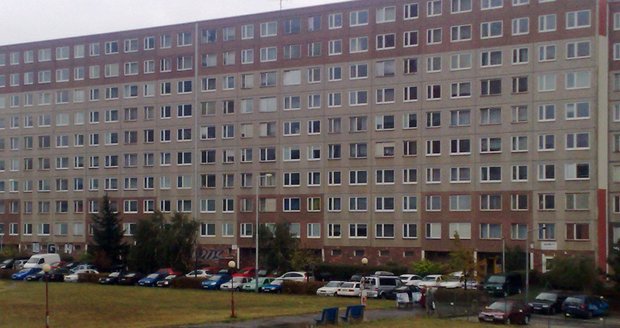 Minimální cena vyšší než rovnovážná cena
MINIMÁLNÍ CENA
přebytek
cena
S
2,5
E
2
Základy ekonomie
D
4
7
10
množství
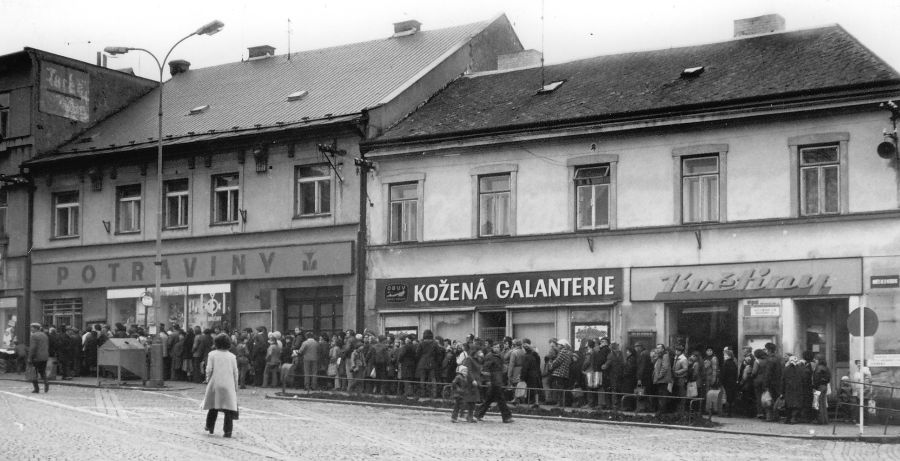 Minimální cena 
 > 
rovnovážná cena
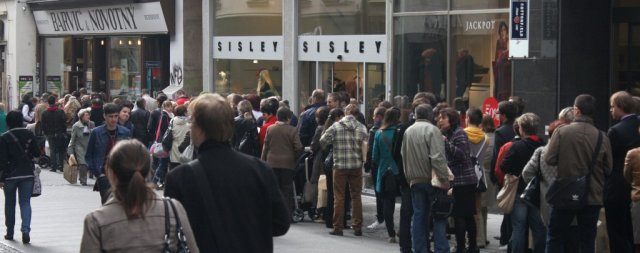 Základy ekonomie
Pokračování příště…
3. EFEKTIVNOST NA TRHU
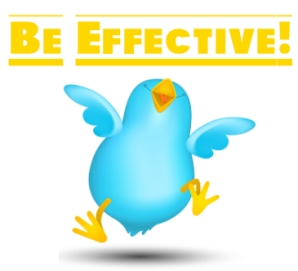 Základy ekonomie